What Admissions Deans Think
Results of a survey by Inside Higher Ed and Gallup 
Thursday, September 28, 2017
2 p.m. Eastern
Presenters
Scott Jaschik, editor, Inside Higher Ed, scott.jaschik@insidehighered.com
Doug Lederman, editor, Inside Higher Ed, doug.lederman@insidehighered.com
Methodology
Survey conducted by Gallup on behalf of Inside Higher Ed.
Responses from 453 admissions directors (or senior person in admissions).
Survey in field July 20-August 16.
Complete anonymity for those responding, but responses coded to allow for analysis by sector.
The Pressure Grows and Grows
Colleges Reporting They Met Target by May 1
The Exception: Doctoral Publics
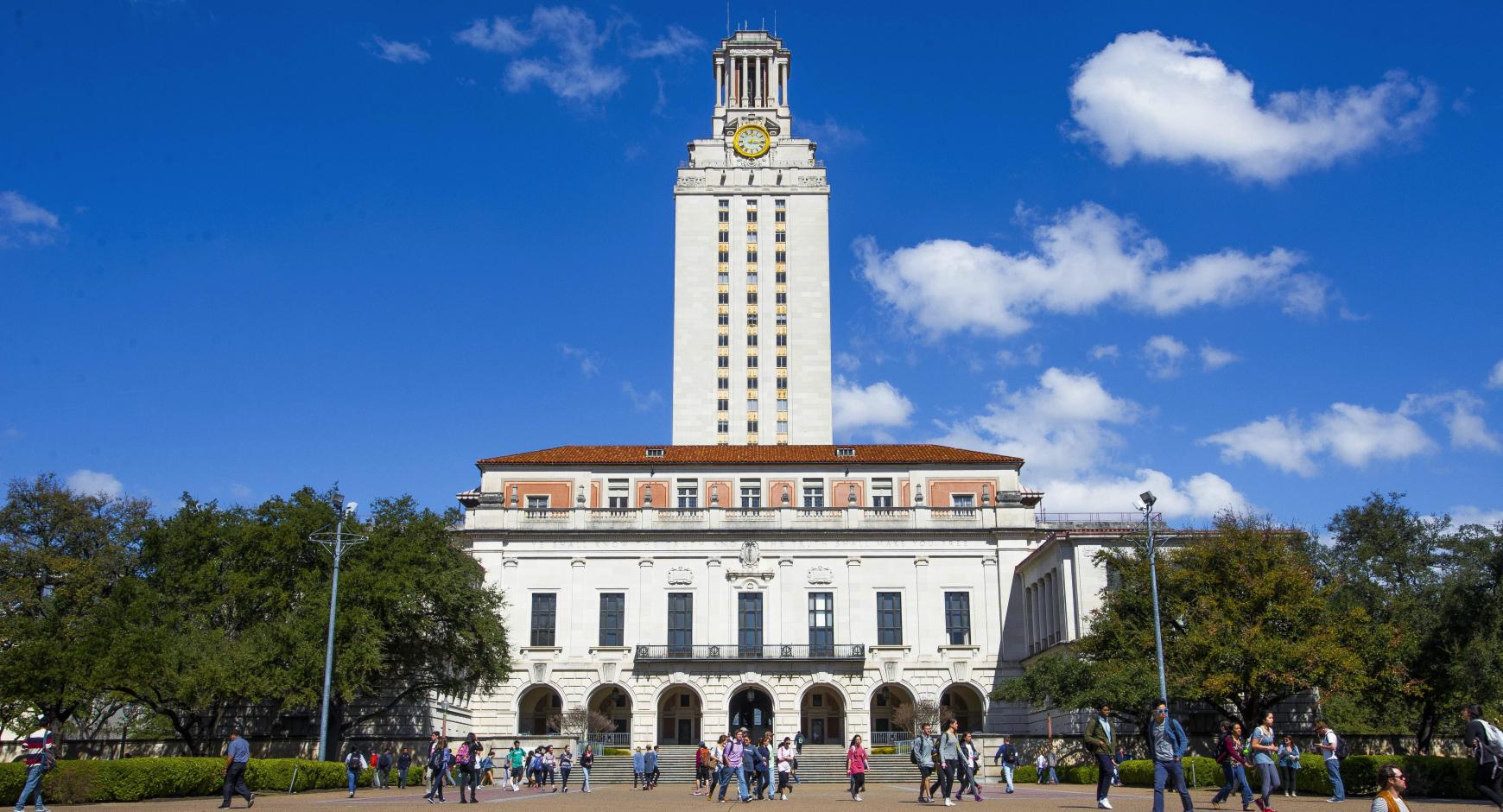 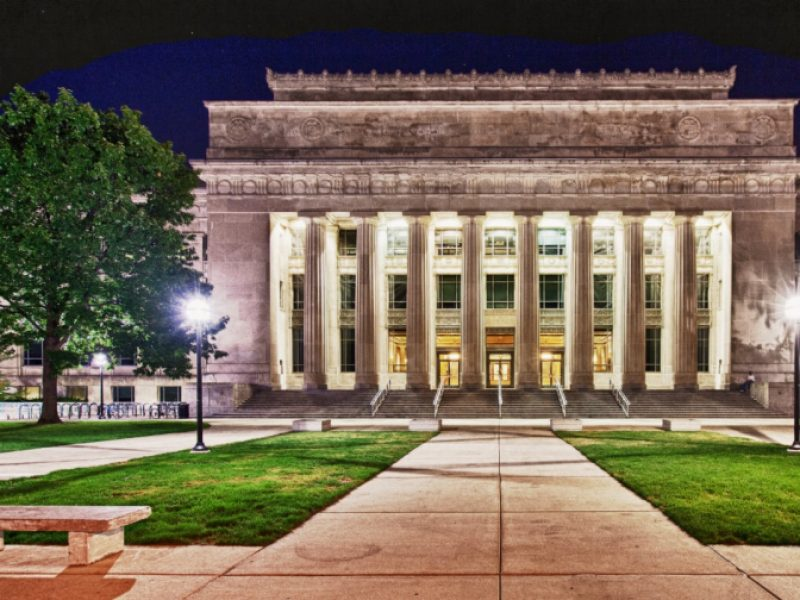 Colleges’ Targets
Groups That Will Be Target of Increased Recruiting
International Students: Looking Ahead (and Discounting)
46% of admissions leaders at public institutions expect a decline in the number of international students in the years ahead. At private nonprofit colleges, the figure is 20%.
Asked about providing non-need-based aid to international aid or adding such aid, only 21% of public admissions leaders expect to do so. At private colleges, the figure is 53%.
Are Colleges Too Dependent on a Few Countries?
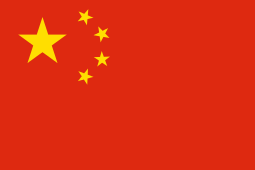 Social Media: Harvard Isn’t The Only One
Number revoked/rejected in last two years:
Do They Check? Will They Check?
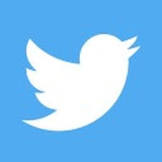 Impact of the Election - I
Percent of admissions leaders agreeing:
Impact of the Election - II
Percent of admissions leaders agreeing:
Impact of the Election -- III
Colleges that are stepping up recruitment of:
Image Problem:Public Perceptions of Higher Ed
Extra Challenge for Liberal Arts
Tolerance of Debt: What Admissions Leaders Call ‘Reasonable’
Free Tuition for Public Higher Ed
Admissions directors who agree:
Issues on the Horizon
Affirmative action
DACA
Scrutiny of advantages of the wealthy
Challenges for liberal arts colleges, regional publics, minority-serving institutions
Too many conflicting demands on admissions
Haves and have-nots
Q&A
Your questions
Ideas for future surveys
With thanks…
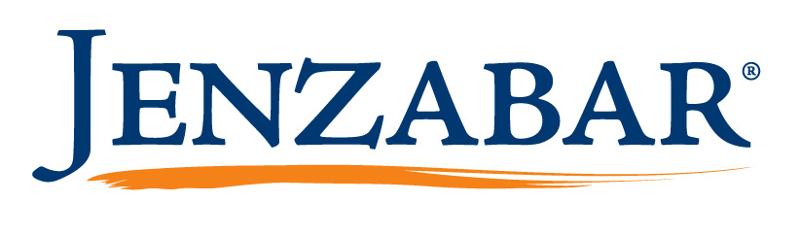 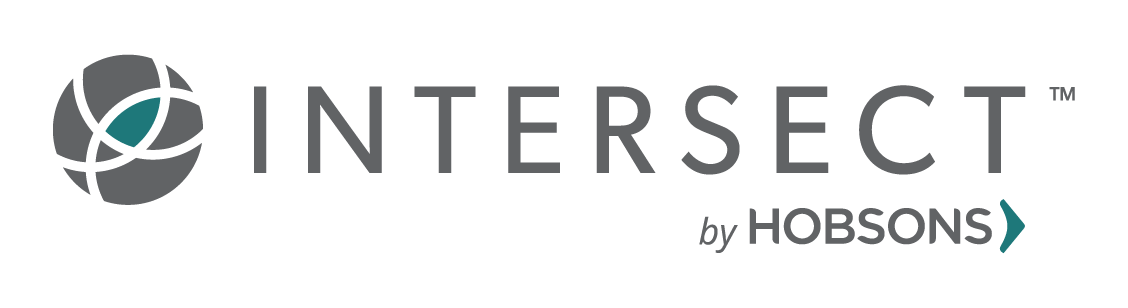 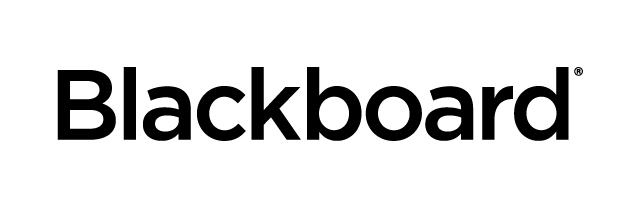 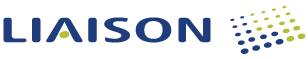 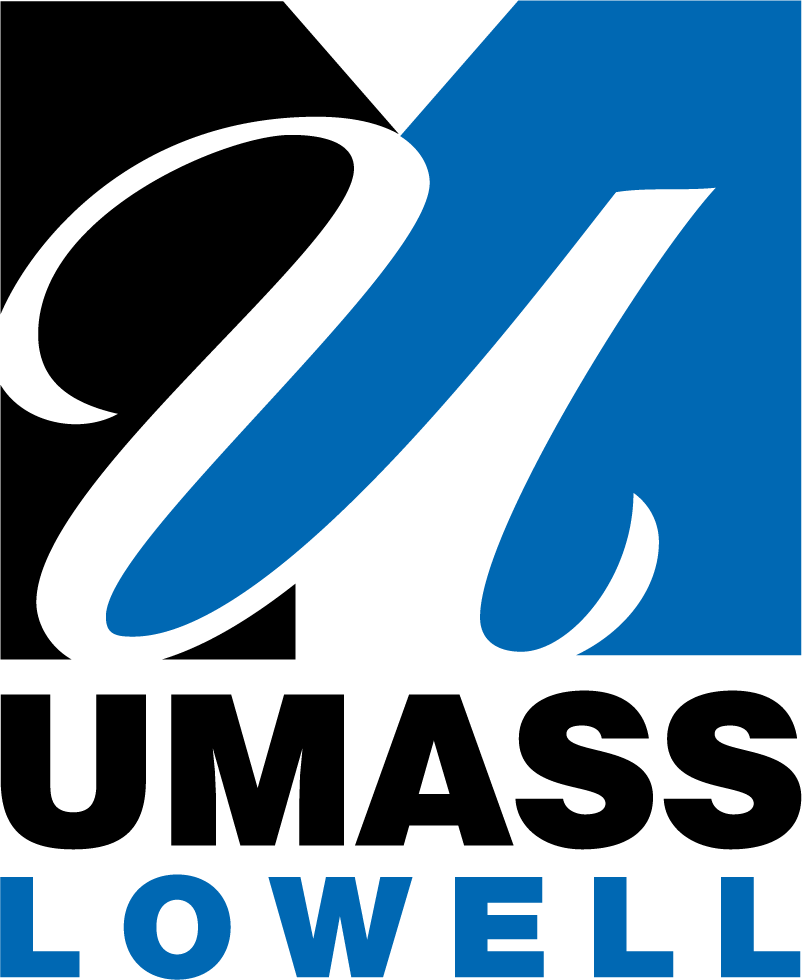